Dotační program Podpora rozvoje cykloturistiky v Moravskoslezském kraji pro rok 2024+
Lucie Čížková
27.11.2023
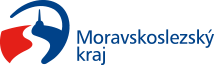 Vyhlašovaný od roku 2018
Odbor regionálního rozvoje a cestovního ruchu
Kontinuální dotační program
Skupiny žádostí schvaluje zastupitelstvo 4x ročně

2.1. 2024 – 30.9.2025 – podávání žádostí
1. 9. 2023 - 31. 10. 2026 - realizace projektu
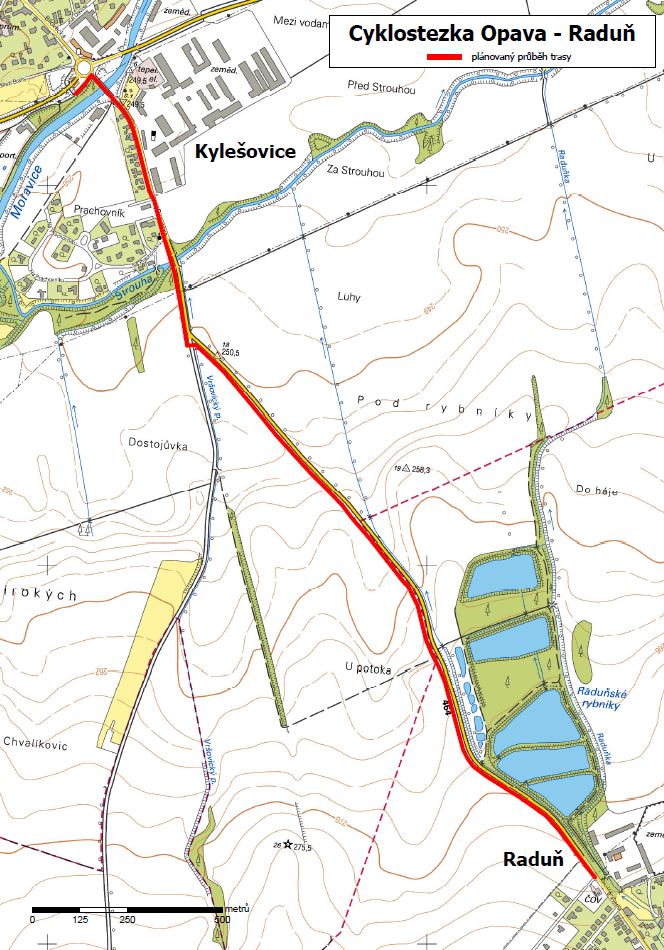 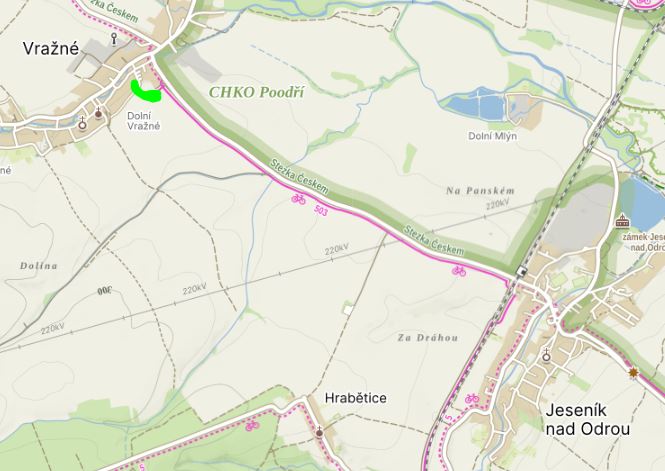 Cíl programu
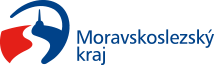 Cílem Programu je podpořit rozvoj sítě cyklistické dopravy na území Moravskoslezského kraje s dosahem za jeho hranice a podporovat systém bezpečných místních, krajských, národních a mezinárodních cyklotras a cyklostezek.

Dotační titul č.1		Projektová dokumentace
Dotační titul č.2		Cyklistická infrastruktura
Dotační titul č.3		Doprovodná infrastruktura
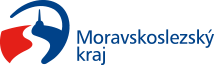 DT1 – Projektová dokumentace
Pořízení projektové dokumentace
DT2 - Cyklistická infrastruktura
Výstavba nových úseků
Oprava nebo rekonstrukce stávajících cyklostezek
DT3 - Doprovodná infrastruktura
Budování drobné doprovodné cyklistické infrastruktury, která navazuje na nově budovanou, rekonstruovanou nebo stávající komunikaci určenou pro cyklistickou dopravu a bude sloužit jejím uživatelům.
Forma a výše podpory
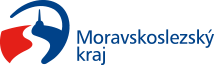 Minimální výše podpory 	DT1, DT2 i DT3				50 000 Kč
Maximální výše podpory​ 	DT1 – Dokumentace 			1 000 000 Kč  
				DT2 – Výstavba				1 500 000 Kč
				DT3 – Doprovodná infrastruktura	300 000 Kč

Uznatelné náklady DT1	projektová dokumentace apod.
Uznatelné náklady DT2	výstavba nových úseků, oprava stávajících
Uznatelné náklady DT3	budování drobné doprovodné cyklistické infrastruktury
Alokace
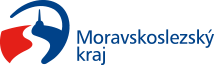 Alokace programu pro rok 2024		20 500 000 Kč

Finanční podíl MSK		80%  		u DT1 a DT2  pro obce 	do 5.000 obyvatel
				70%		u DT1 a DT2  pro obce 	nad 5.000 obyvatel
				50%		u DT1 a DT2  pro 	statutární města
				50%		U DT3
Příjemci dotace
Obce
Dobrovolné svazky obcí 
Statutární města a městské části či obvody
Harmonogram​
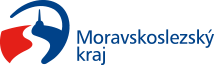 DĚKUJI ZA POZORNOST
Lucie Čížková
mobil:   732 714 381
telefon: 595 622 301
e-mail: lucie.cizkova@msk.cz